Комунальна установа
«Томашпільська центральна 
районна лікарня»
КУ « Томашпільська ЦРЛ»
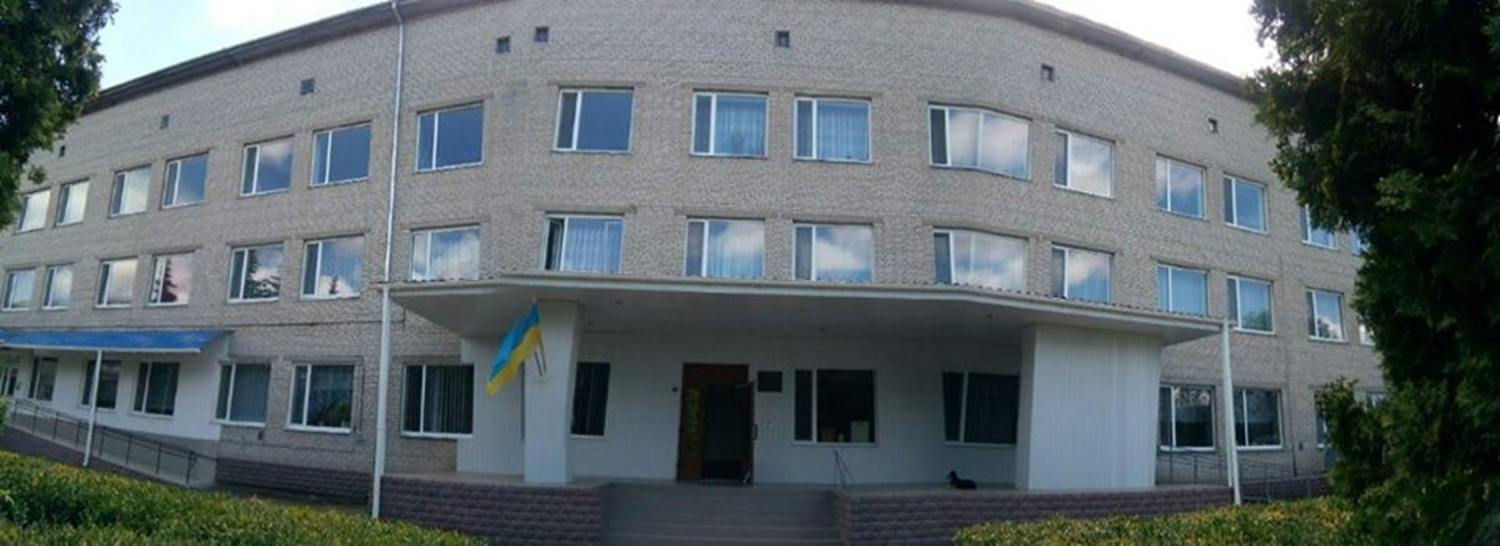 Історична довідка
Томашпільська районна лікарня розпочала свою діяльність в квітні 1944 року в старому приміщенні з 5 палатами для хворих, поліклінікою, жіночою та дитячою консультаціями , пологовим відділенням.
Це відбулося після звільнення від німецько-румунських загарбників смт Томашполя в березні 1944року
Ку « Томашпільська ЦРЛ» функціонує, як заклад вторинного рівня надання медичної допомоги. 
В 2016 році Томашпільська ЦРЛ акредитована на першу категорію.
Заклади охорони здоров'я району
Вторинний рівень:
Томашпільська ЦРЛ
Вапнярська МЛ
				Первинний рівень
Томашпільський РЦ ПМСД
Томашпільський селищний ЦПМСД
Вапнярський селищний ЦПМСД

Томашпільське відділення екстреної медичної допомоги Тульчинської станції ЕМД
Чисельність населення Томашпільського району
Населення  району - 33127 осіб:
Вапнярська ОТГ- 8217осіб
Томашпільська ОТГ-7522 осіб
Район-17388 осіб
Населення району постійно зменшується, демографічні показники не мають тенденції до покращення
НАСЕЛЕННЯ РАЙОНУ
НАСЕЛЕННЯ 					33127
ЧОЛОВІКИ					15324
ЖІНКИ						17803
ДОРОСЛІ СТАРШЕ 18			27085
ПРАЦЕЗДАТНИЙ ВІК			19584
ДІТИ( 0-14) 					5158
ПІДЛІТКИ (15-17)				884
ЖІНКИ ФЕРТИЛЬНОГО ВІКУ	7437
Чисельність населення районів Південного госпітального округу
Томашпільський-33127
Крижопільський -33417
Тульчинський -55358
Піщанський -20912
Народжуваність та смертність (на 1000 всього населення) по Томашпільському районіПоказники народжуваності в районі впродовж останніх років не мають чіткої тенденції до зростання. Показники смертності перевищують середньо обласні показники
Природній приріст
по Томашпільському району
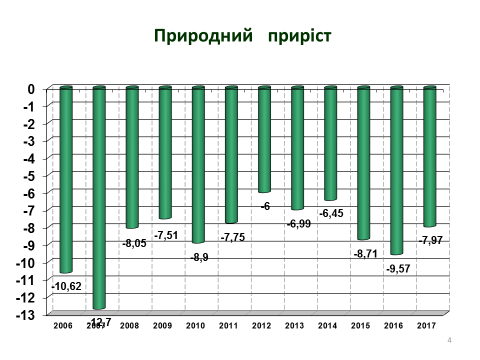 Природнє скорочення населення в районі залишається високим і перевищує середньо обласні показники. Демографічні показники погіршуються відповідно до соціально-економічної ситуації в Україні та в районі.
НАРОДЖУВАНІСТЬ райони Південного госпітального округу
2016						2017
							абс			пок			абс			пок
Томашпільський			285			8,5			299			9,03
Крижопільський			281			8,32			274			8,20
Тульчинський			539			9,65			443			8,00
Піщанський				162			7,7			153			7,32
Обласний показник					9,0						8,93
Показники народжуваності в районах округу суттєво не відрізняються, різниця в межах статистичної похибки
Смертність райони Південного госпітального округу
2016						2017
							абс			пок			абс			пок
Томашпільська ЦРЛ		606			18,07		562			16,97
Крижопільська ОЛІЛ		565			16,73		553			16,55
Тульчинська ЦРЛ			949			16,99		941			17,0
Піщанська ЛПЛ			375			17,83		312			14,92
Обласний показник					15,43					15,20
Показники смертності в районах відрізняються також в межах статистичної похибки і перевищують пересічні по області показники
Структура смертності по Томашпільському району за 2017 рік
Всього померло					562 особи
Хвороби системи кровообігу		447			79,53%
Новоутворення			  		51			9,07%
Хвороби органів травлення		26			4,6%
Травми							24			4,44
Хвороби нервової системи	 		3			0,53%
Хвороби органів дихання 			3			0,53%
Симптоми , ознаки				3			0,53%
Інфекційні хвороби				2			0,36%
Вроджені аномалії				1			0,18%
Хвороби вуха 						1			0,18%
Природній прирістрайони Південного госпітального округу
2016		2017
Томашпільська ЦРЛ			-9,57		-7,94		
Крижопільська ОЛІЛ			-8,41		- 8,35
Тульчинська ЦРЛ			- 7,34		-9,0
Піщанська ЛПЛ				-10,3		-7,60
Обласний показник			-5,83		-6,27
Показники природнього приросту в районах округу суттєво не відрізняються, різниця в показниках в межах статистичної похибки. У  всіх районах природнє скорочення населення перевищує пересічний по області показник.
КАДРИ
Заклад має потужний кадровий потенціал-45 лікарів, з середньою медичною освітою-118 осіб
З вищою кваліфікаційною категорією 15-33,3%
З першою -19-42,2%
З другою-3-6,67%
Без категорії-8-17,8%
По віковій структурі:
до 40 років- 11 лікарів- 23,9%
від  40-50  років – 9 лікарів-19,6%
від 50- 60 років – 13 лікарів 30%
Старші 60 років- 12 лікарів 26%
Половина лікарів віком до 50 років, тобто ще молодий вік і вже мають достатньо досвіду
Середній медперсонал
Всього 118 працівників 
З вищою кваліфікаційною категорією 53-46%
З першою -15-13%
З другою- 8-7%
Без категорії-39-33,9%
По віковій структурі:
до 40 років- 70 осіб-62%
від  40-50  років – 21 осіб-18,6%
від 50- 60 років – 15 осіб-13,3%
Старші 60 років- 7 чоловік;-6,2%
Структура закладу
Загально-медичний відділ
Бухгалтерія
Інформаційно-аналітичний відділ
Діагностичні  та допоміжні підрозділи
Поліклінічне відділення
	Стаціонар:
Відділення невідкладної медичної допомоги 
Терапевтичне відділення
Хірургічне відділення
Педіатричне відділення
Акушерсько-гінекологічне відділення
Відділення анестезіології та інтенсивної терапії
Матеріально-технічна база
Для зміцнення матеріально – технічної бази закладу виконано:
В підвальному  та  горищному  приміщеннях  утеплено 220 погонних  метрів  теплових  мереж у  двотрубному  обчисленні,  
- В  місцях  розмежування  опалювальних  площ  з  неопалювальними   в  будівлі  головного  корпусу  замінено  12  металопластикових  дверей, 2  дверей - в будівлі  інфекційного  відділення.  
- Замінено  9  віконних  блоків  та  один  дверний  блок  в  будівлі  господарчого  корпусу,  два  віконних  блоки  в  акушерсько-гінекологічному  відділенні. 
- Проведено  гідравлічну  промивку  системи  опалення ,  заміна  окремих  ділянок  тепломережі, арматури 
установою  було закуплено  та  встановлено на  вводах  в  будівлі  головного  корпусу  та  будівлі  інфекційного  відділення  2  лічильники  теплової  енергії.
Переведено   внутрішнє  освітлення   на  енергоощадне ,   закуплено  енергозберігаючі  лампи.
Замінено  один  газовий  котел  в  теплопункті
Виконано  роботи  по  ремонту  цоколя  будівлі  головного  корпусу 
Переплановано 2  палати у  палати  підвищеного  комфорту дитячого  відділення. Проведено  будівельно – ремонтні  роботи в  ординаторській  та  кабінеті  старшої  медичної  сестри, ремонт  ванної  кімнати,  санвузлів.
Проведена  заміна  даху  над  входом  в  будівлю  головного  корпусу  
Влаштовано  площадки  входу в  центральний  корпус,  реанімаційне  відділення  та  запасного  виходу в  будівлю  головного  корпусу  
Влаштовано  водовідводи  з  дахів  головного  корпусу.
Проведено  ремонтні  роботи  в  жіночій  консультації( 7 кімнат) :
 Ремонтні  роботи  в  туб. кабінеті ,  ендоскопічному  кабінеті 
-Виконані  поточні  ремонтні  роботи  в  терапевтичному  відділенні , поліклінічному  відділенні , хірургічному відділені
Виконано капітальний ремонт двох санітарних автомобілів « Тойота»
Медичне обладнання
Адміністрація району  та  адміністрація ЦРЛ чітко розуміємо, що в жорстких умовах реформування пацієнт піде в той заклад , де буде достатньо сучасного обладнання, високий рівень діагностики. Тому, не зважаючи на складні соціально-економічні умови, за останні 4 роки придбано:
Cистема ультразвукова Діагностична MyLab Six CryStaLine
 з 4 датчиками													2197   тис грн
Система ендоскопічна SHREK модель 1000 					886,5  тис грн
Гематологічний аналізатор									190,0 тис грн
Фетальний монітор 											13485грн 	
Фізіотерапевтичний опромінювач для фототерапії			4000 грн	
Ел. кардіографи «Юкард100»
з механізмом передачі даних-2 од							106.1 тис грн
Ел. Кардіограф «Біомед»ВЕ 300								16,2 тис грн
Кондиціонер мобільний – 3 од 								20,6 тис грн
Пральні машини ВЕКО    10 од 								69,584 тис грн
пеленальний столик та дитячого матрацика з підігрівом				4000 грн 
дитячі ваги «Малятко»												1050грн 
вимірювач артеріального тиску 										 244 грн
4 пеленальні столики 		     									     10800грн
 4 юлайзеринебулайзери											      2484 грн
високочастотний електрокоагулятор								    18380 грн 
хірургічний  інструментарій 										     17991грн
Апарат  вакуумної терапії для лікування ран						    29660 грн 
Мікроскоп														      6000 грн 
Аналізатор сечі													    29660 грн
Аналізатор  рівня глюкози в крові								    22977 грн
Алкотестер														      4125 грн 
 Отоскоп    - 2 од													      3920 грн
Сучасні   ноші  													    37 700грн 
реєстратор добової електрокардіограми – холтер 					    87100 грн
Комп’ютерна техніка -40 од								    271,591 тис грн
Шафи медичні для медикаментів -10шт						    58 тис грн Прилад  добового моніторингу артеріального тиску- холтер 	   10 тис грн
8 сучасних камер з ультрафіолетовими лампами 			   26, 546 тис. грн 
2 бактерицидні опромінювані 								 1, 920 тис грн
Опромінювачі бактерицидні пересувні- 3 од 				   10, 440 тис грн
5 утилізаторів для використаних голок та шприців 			4445 грн.
10 маніпуляційних столиків 									 23 тис грн
 Пульсоксиметрів- 8 од										46 тис грн	
 25 медичних штативів										 7400 грн
10 пральних машин											69,584тис. грн
Холодильники- 15 шт										 82,6 тис грн
Комплектуючі та електростартер для запуску електростанції-	   2691 грн Автоматика для запуску електростанції 						   5362грн.
Відсмоктувачі медичні- 4 од 									 14,7 тис грн
Машина сушильна промислова								22,9 тис грн
Потужність ліжкового фонду ЦРЛ
Показники роботи стаціонарузабезпеченість ліжками
ПОКАЗНИКИ РОБОТИ СТАЦІОНАРУ
Площа
Загальна площа закладу 5887,66 м2
Відділення інтенсивної терапії-163,86 м2
Хірургічне відділення856,58 м2
Терапевтичне відділення 918,03 м2
Дитяче відділення-468,98 м2
Відділення невідкладних станів-133,51 м2
Інфекційне відділення- 1086,37 м2
Акушерсько-гінекологічне відділення-947,39 м2
Поліклінічне 406,7 м2
Стерилізаційна-79,85 м2
Господарська частина-506,31 м2
Госпіталізовані хворі
2017 рік
Всього 												5414 осіб

Доставлені швидкою допомогою			12,7%		688 осіб
Направлені сімейним лікарем			22,8%		1235 осіб
Самозвернення							64,55%		3495 осіб
		
			5 місяців 2018 року

Всього 												2078 осіб
Доставлені швидкою допомогою			14,1%		293 особи
Направлені сімейним лікарем			17,7%		368 осіб
Самозвернення							47,5		989 осіб
Пологове відділення
Абсолютне число пологів
		2016р			2017р
		197			163

Пологове відділення в складі акушерсько-гінекологічного відділення розташоване на ІІ поверсі окремої будівлі-
 6 лікарів акушер-гінекологів, 3  лікарі акушер-гінекологи мають підготовку по УЗД діагностиці, 3 лікарі акушер-гінекологи підготовлені по малоінвазивній лапароскопічній хірургії
До 2018 року 21 ліжко( по 7ліжок пологових, , гінекологічних та патології вагітних). 
З 1 січня 2018 року 15ліжок : 5 пологових, 5 гінекологічних, 5 патології вагітних.
6 ліжок перепрофільовано в ліжка денного стаціонару, для пацієнток, які не мають показів і не бажають лікуватися цілодобово в стаціонарі.
Оснащення пологового відділення: 
фетальний монітор, лампа для фототерапії, пульсоксиметр з двома датчиками в тому числі  з неонатальним, перфузор- інфузомат, два сертифікованих кювези для новонароджених, апарат ШВЛ, апарат СРАР для новонароджених, камери з ультрафіолетовими лампами, утилізатори для голок та шприців.
На І поверсі цієї ж будівлі розташована повноцінна жіноча консультація з кабінетом прийому жінок, кабінетом патології шийки матки, кабінетом планування сім'ї, кабінетом ультразвукової діагностики . В жіночій консультації є ще один фетальний монітор. 
Кількість пологів в пологовому відділенні ЦРЛ щорічно суттєво зменшується. Ми розуміємо , що  в 2019 році пологове відділення може і не підписати угоду з національної службою здоров'я України  , ми усвідомлюємо це і практично до цього готові.
Хірургічне відділення
15 хірургічних ліжок, 5 травматологічних
розташовано на 3 поверсі головного корпусу
5 лікарів –хірургів,  всі підготовлені по лапароскопічній малоінвазивній хірургії
1 лікар травматолог
Забезпечується цілодобове чергування
Щорічно в відділенні проводиться понад 400 операцій, це операції на органах черевної порожнини, на кістково-м’язовій системі, на шкірі  та підшкірній клітковині.
Обладнання:
високочастотний електрокоагулятор,
апарат для вакуумної терапії  ран.
Камери  з ультрафіолетовими лампами
 замінено хірургічний інструментарій,
придбано лапароскопічну стійку, 
Проведено тендер на майданчику « ПРОЗОРО»по закупівлі обладнання для  біологічного зварювання тканин та для  виконання  сучасних операцій на венах « Свармед» . На наступному тижні очікується поставка обладнання.
Кількість операцій виконаних в стаціонарі (на 10 тис населення) ЗОЗ округу
2016					2017
							абс			пок			абс			пок
Томашпільська ЦРЛ		885			263,85		845			255,08
Крижопільська ОЛІЛ		1710		506,28		1613		482,69
Тульчинська ЦРЛ		1659		289,88		1457		263,20
Піщанська ЛПЛ			346			164,53		289			138,20
Обласний показник					567,8					569,37
Хірургічна активність ЗОЗ округу
2016		2017
Томашпільська ЦРЛ				47,16		42,76
Крижопільська ОЛІЛ				62,64		62,16
Тульчинська ЦРЛ				54,28		58,43
Піщанська ЛПЛ					15,64		42,33
Обласний показник				61,25		61,15
Відсоток ургентних операційЗОЗ округу
2016					2017
							абс			пок			абс			пок
Томашпільська ЦРЛ		64			7,23			70			8,28
Крижопільська ОЛІЛ		84			4,91			73			4,53	
Тульчинська ЦРЛ		93			5,74			101			6,93
Піщанська ЛПЛ			23			6,65			22			7,61
Обласний показник					4,84						4,67
Число ургентних операцій ЗОЗ округуінтенсивний показник
2016				2017
							абс			пок			абс			пок
Томашпільська ЦРЛ		64			19,08		70			21,13
Крижопільська ОЛІЛ		84			24,87		73			21,85
Тульчинська ЦРЛ		93			16,65		101			18,24
Піщанська ЛПЛ			23			10,94		22			1052
Обласний показник					27,48					26,57					
Як видно з презентації,  хірургічна активність в ЦРЛ нижча від середньообласних показників, значний відсоток операцій на шкірі. Разом з тим, в закладі вищий ніж в області  та прилеглих    районах відсоток ургентних операцій успішно  виконуються операції на органах черевної порожнини( при гострих холециститах, операції на підшлунковій залозі , при травмах  внутрішніх органів- розривах печінки ) і т.і.
 Доцільно і необхідно зберегти хірургічне відділення в закладі, враховуючи нашу інфраструктуру , стан доріг, інше.
Хірургічне відділенняопераційний блок
Апарат для вакуумної терапії ран
Відділення анестезіології та інтенсивної терапії
6 ліжок ( позакошторисних)
4 лікарі анестезіологи-реаніматологи
Цілодобове чергування
Цілодобове чергування лаборанта в закладі
Щорічно лікується близько 300 хворих
Обладнання: 
Відділення забезпечене централізованою подачею кисню
4 апарати штучної вентиляції легень.
3 пульсоксиметри-монітори пацієнта
Камера  з ультрафіолетовою лампою
Перфузор-інфузомат
Сучасний електричний відсмоктувач
Електрокардіограф ЮКАРД 100 з вмонтованим механізмом передачі даних
Дефібрилятор
Відділення анестезіології та інтенсивної терапії
Дитяче відділення
15 ліжок .
 Щорічно в дитячому відділені лікується близько 700 дітей
Найбільша частка дітей лікується з патологією органів дихання також з патологією серцево-судинної системи, органів травлення, хвороби крові та ін. 
Відділення забезпечене централізованою подачею кисню.
4 –юлайзери-небулайзери дає можливість проводити інгаляції дітям
Електроні дитячі ваги
Сучасний електровідсмоктувач.
Камера  з ультрафіолетовою лампою
Триває ремонт в відділенні.
Дитяче відділення
Дитяче відділення
Терапевтичне відділення
40 терапевтичних ліжок,15 неврологічних ліжок,
Щорічно лікується близько 1800 пацієнтів
Найбільша питома вага хворих –це хвороби кровообігу, хвороби органів дихання, органів травлення.
За 2017 рік проліковано 17 пацієнтів з інфарктом міокарда, 2 хворих померло.
Проведено 4 тромболізиси. 2 хворих направлено на ургентну коронарографію , обидвом хворим проведено стентування
 Використано 10 направлень на планову коронарографію по квотах .
Всього на планову коронарографію було направлено 18 пацієнтів. Проведено стентування 12 хворим, балонна ділятація без стентування 3 пацієнтям. 
Проліковано 79 хворих з гострим порушенням мозкового кровообігу, 22 хворих померло
2 хворим проведена процедура тромболізису в 22 відділенні ВОПНЛ.ім.Ющенка
Поліклінічне відділення
Ведеться прийом хворих по 23 спеціальностях
5  лікарів володіють технікою ультразвукового обстеження 
За рік в поліклініку звертається  близько 130 тис пацієнтів
Працює УЗД кабінет: 2 апарати УЗД, один з них преміум класу з 4 датчиками
 придбаний в 2017 році.

Кабінет функціональної діагностики – апарати ЕКГ, холтер  добового моніторингу  артеріального тиску, холтер добового моніторингу ЕКГ, апарат ЕКГ з механізмом передачі даних, апарат ЮКАРД-100 з вмонтованим механізмом передачі даних.
Працює рентген кабінет з 4 апаратами  рентгенографії, з них 1 пересувний.
Клініко-діагностична лабораторія з бактеріологічним відділом оснащена-гематологічним аналізатором, аналізатором сечі, 2 біохімічні аналізатори, 2 аналізатори рівня цукру крові.
Аналізатор гематологічний
Кабінет рентгенографії
Кабінет ультразвукової діагностики
Кабінет ФГДС
Інфекційне  відділення
5 дорослих ліжок, 5 дитячих ліжок
Впродовж останніх декількох років постійно аналізувалась структура госпіталізованих хворих в інфекційному відділенні. Відсоток непрофільних хворих-95-90%Тому прийнято рішення законсервувати інфекційні ліжка. Ми розуміємо , що надалі цього відділення в закладі може не бути
В той же час облаштовані дві палати з окремим входом, з окремим санвузлами, з необхідним обладнанням і оснащенням для госпіталізації хворих з підозрою на інфекційні захворювання
Відділення невідкладних станів
4 позакошторисні ліжка
2 палати з окремим входом, окремим санвузлом
Обладнання:
 апарат ШВЛ
Централізована подача кисню
Дефібрилятор
Пульсоксиметр
Електричний відсмоктувач
Ноші медичні каталка
Опромінювач бактерицидний пересувний
Електрокардіограф ЮКАРД 100 з вмонтованим механізмом передачі даних
фінансування
Видатки на медикаменти та харчування
ДЯКУЮ ЗА УВАГУ!